gegründet
1. Mai 1994
Bertelsmann Stiftung
Hochschulrektorenkonferenz
1
Mitarbeiter
Stand 1. Januar 2002
21 Mitarbeiter
14 Referenten
6 Sekretärinnen
1 Leiter
2
Budget 2001/2002
Bertelsmann Stiftung
2.130 TEuro 
75%
4.166
TDM
Fremdmittel
721 TEuro
25%
1.410
TDM
2.851 TEuro
5.576
TDM
3
Arbeitsbereiche
Denkfabrik
Organisationsentwicklung
Dialog & Veranstaltungen
4
Denkfabrik
Studien-
gebühren
Studienbeitrags-
Modell
Empfehlungen,
gutachterliche
Stellungnahmen
Hochschul-
zugang
Leipziger 
Erklärung
Leitungs-
strukturen
NS, Saar, BW,
TU München
KapVO
nachfrage-
orientierte Steuerung
Leistungs-
transparenz
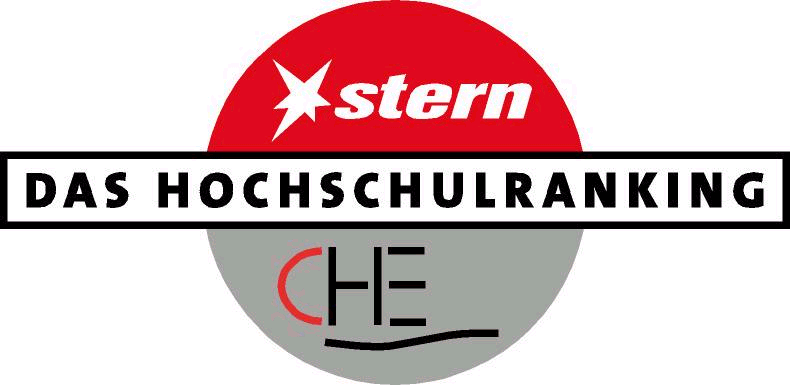 5
Organisations-entwicklung
Budgetierung
15 Hochschulen
3 Bundesländer
in Modell-
projekten
Reformen
umsetzen
Leitbild
Strategie
20 Hochschulen
Zielverein-
barungen
hochschulintern
Staat Hochschule
Marketing
Ganzheitliches
Konzept
Studien-
gebühren
Modellrechnungen,
Pilotprojekte
6
Dialog &Veranstaltungen
Bewusstsein
verändern
agenda setting
Symposium
„Vertrauen“
1. 000 Besucher/Tag
Informations-
marketing
www.che.de
checkup
che.ckpoint
mehr als
3.700 Abonnenten
Hochschulkurs
Weiterbildung
280 Teilnehmer p.a.
Dialog
che.tboard
7
Kooperationen Stifterverband
Studienbeitrags-Modell
Gefos + InvestiF
Alumni - Symposium
Länderranking
HSK Ba-Wü + Evaluations AG FU B
8
Kooperationen Stifterverband
Forschungsranking
Dienstrecht
Wissenschaftschaftsmanagement
9